Mi az a digitális jelenlét?
70%
Leegyszerűsítve, a teljes arculat amit a céged online képvisel. Ez olyan elemeket tartalmazhat, mint:
A vállalkozás weboldala
    A vállalkozás közösségi média fiókjai  (facebook, instagram) 
    A webhelyed a megjelenő keresések között
    Bármely fizetett média vagy pay-per-click hirdetés
    Minden olyan szervezet, esemény és publikáció, amelyben aktívan részt vesz
Ezek az elemek együttesen alkotják az Ön digitális jelenlétének alapját. Ez jó és rossz.
Jó, mert rengeteg eszköz áll a rendelkezésünkre. Ez a történelem egyik legegyszerűbb ideje, hogy széles közönséget érjen el szolgáltatásaival. De van egy probléma a digitális jelenléttel is.A digitális jelenlét olyan hatalmas és nagy horderejű, hogy szinte lehetetlen következetesen és hatékonyan menedzselni. Rapid változásoknak van kitéve.
Térjünk vissza egy percre a számokhoz.
Azt mondtuk, hogy a kisvállalkozások 70% -a kudarcot vall az első 10 évben. Miért történik ez?Sokkoló de 82%-uk cash flow problémák miatt megy tönkre. Ez sok mindent jelenthet, de általában azt, hogy nem értékesítenek eleget, és ezt nem a megfelelő áron teszik, és az ügyfeleknek is lehetnek anyagi gondjaik, amik miatt nem sikerül időben fizetniük.
Hogyan segít a digitális marketing jelenléte ezekben az esetekben?
A kutatások szerint a potenciális ügyfelek 70–80% -a online keres fel egy vállalkozást, mielőtt valaha is meglátogatná a helyét élőben, elérné telefonon vagy vásárolna tőlük. Ez azt jelenti, hogy a potenciális értékesítés 70-80% -át közvetlenül befolyásolja vállalkozásod digitális jelenléte.
Nézőpont kérdése
Mit gondolnak, ha nem találják vállalkozását a Google-on? 
Vagy ha csak szörnyű véleményeket találnak, vagy nincs vélemény? 
Vagy ha az üzenete következetlen vagy hiányos?

Ezek a vállalkozások tulajdonosának szempontjából elenyészőnek tűnő dolgok, de a potenciális ügyfél, vagy vásárló szempontjából akár még visszafordulást is okozhatnak ezzel elveszítve őket.
A Webhely a legkritikusabb eleme a digitális jelenlétnek. A potenciális ügyfelek megnézik, hogy létező vállalkozás-e vagy nem, megengedhetik-e maguknak, hogy ott vásároljanak illetve valóban szükségük van-e a kínálatra amit ott találnak.
egy Modern, letisztult, egyszerű kezelhetőségű  weboldallal a minimum. Mobilra és webre.Ügyeljen arra, hogy olyan technológiára épüljön, mint a WordPress, amely növekedésével bővíteni tudja az üzleti vállalkozását.Határozza meg azt az alapvető üzenetet, amelyet vállalkozása megoszt a digitális jelenlétében.
?
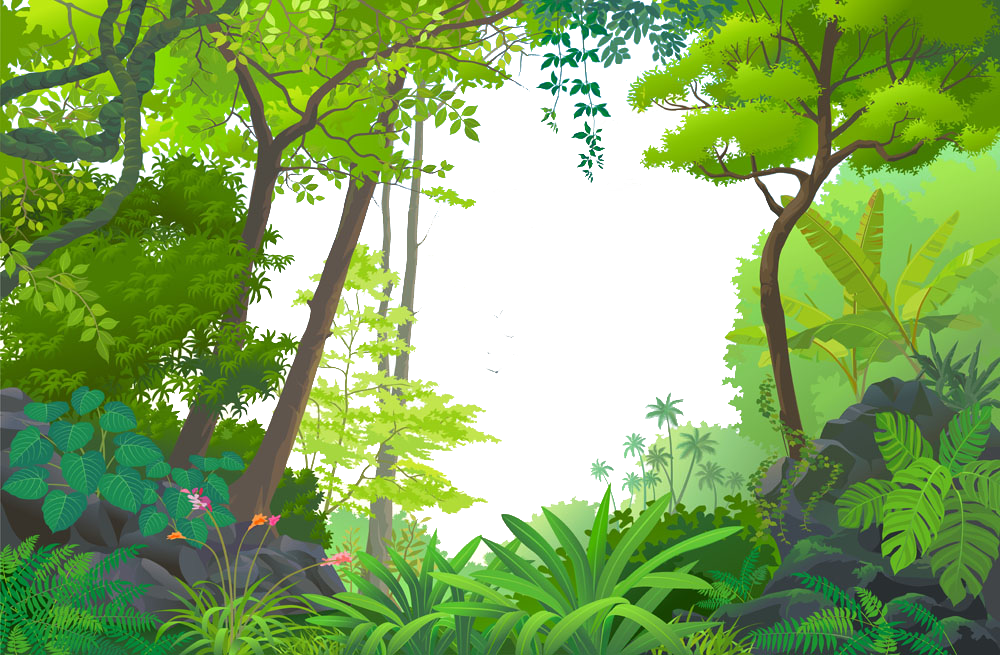 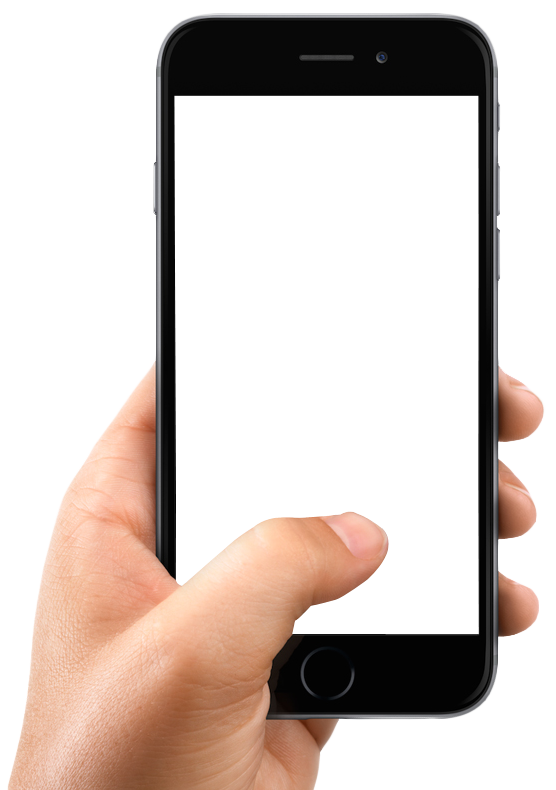 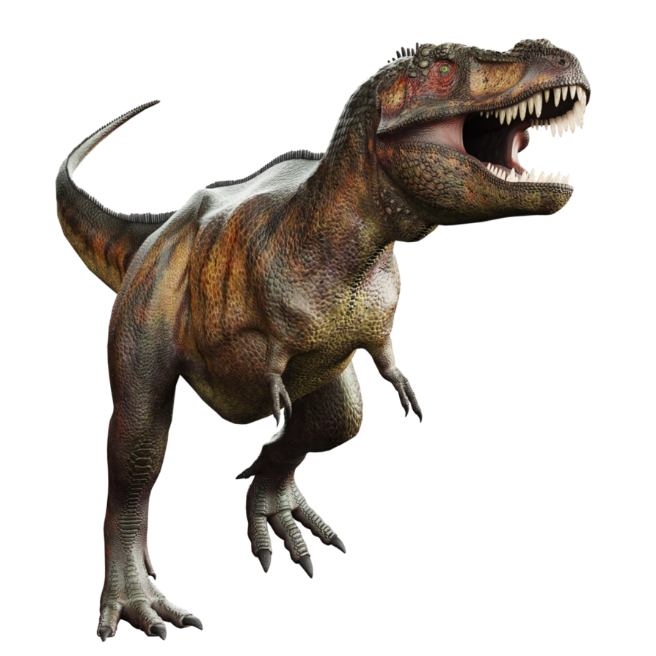 Láthatótartalom
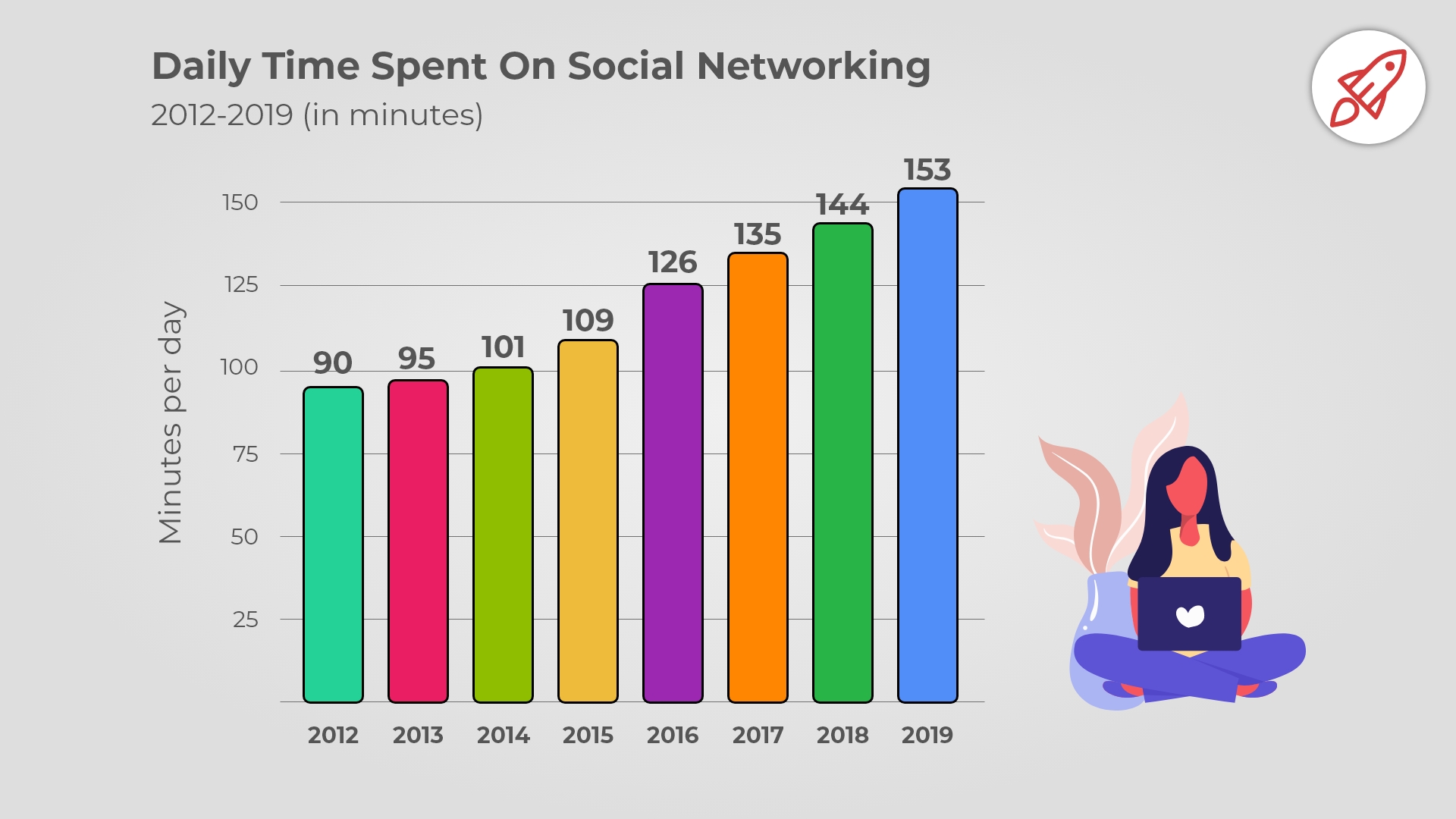 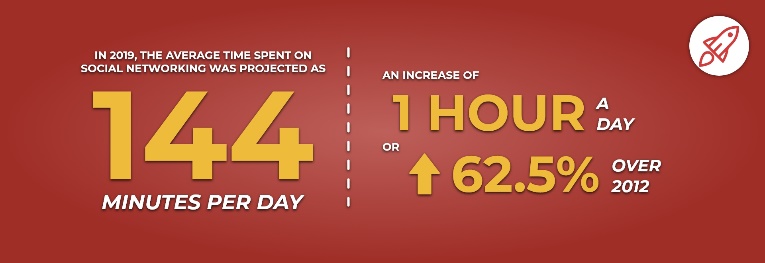 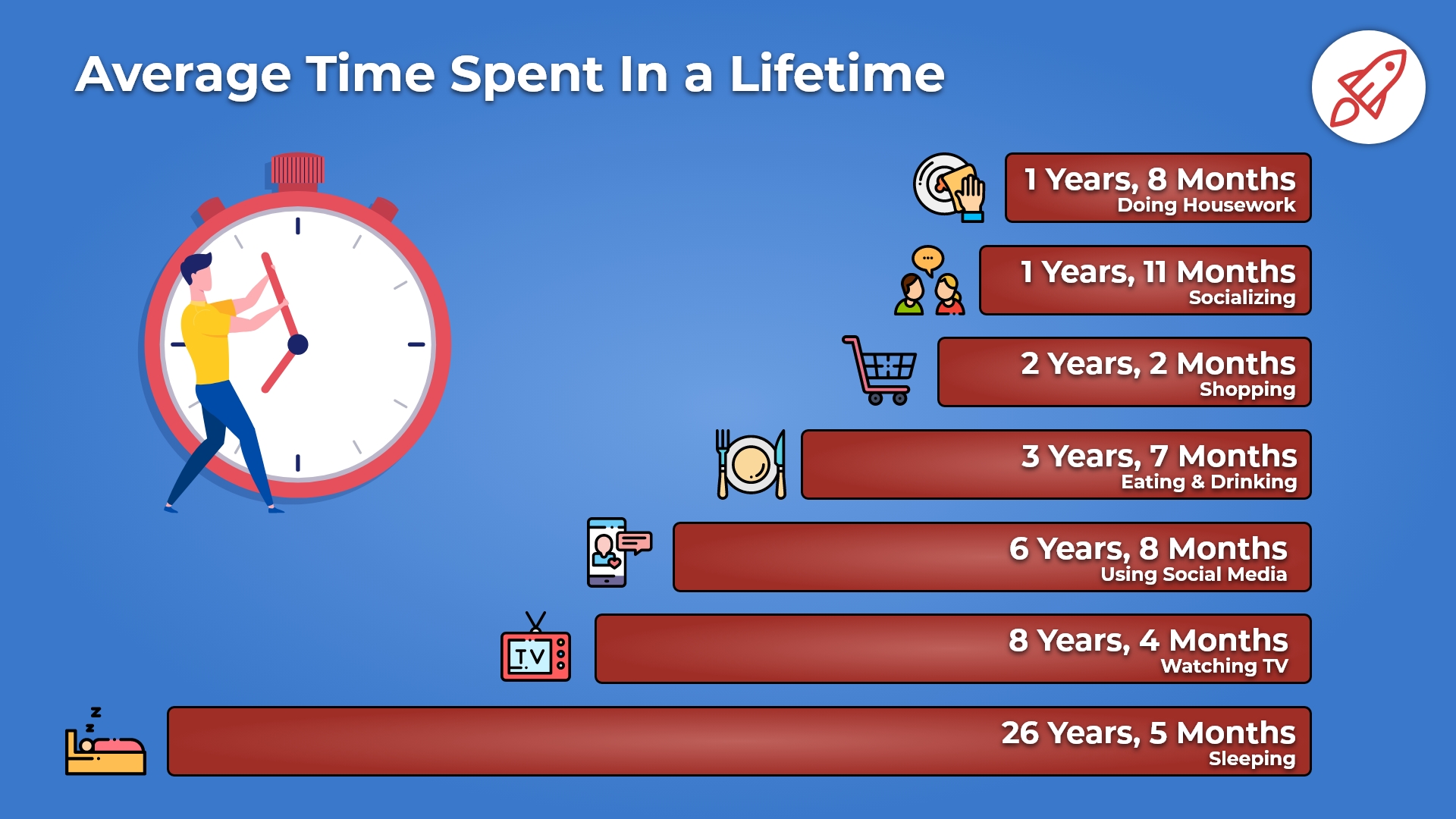 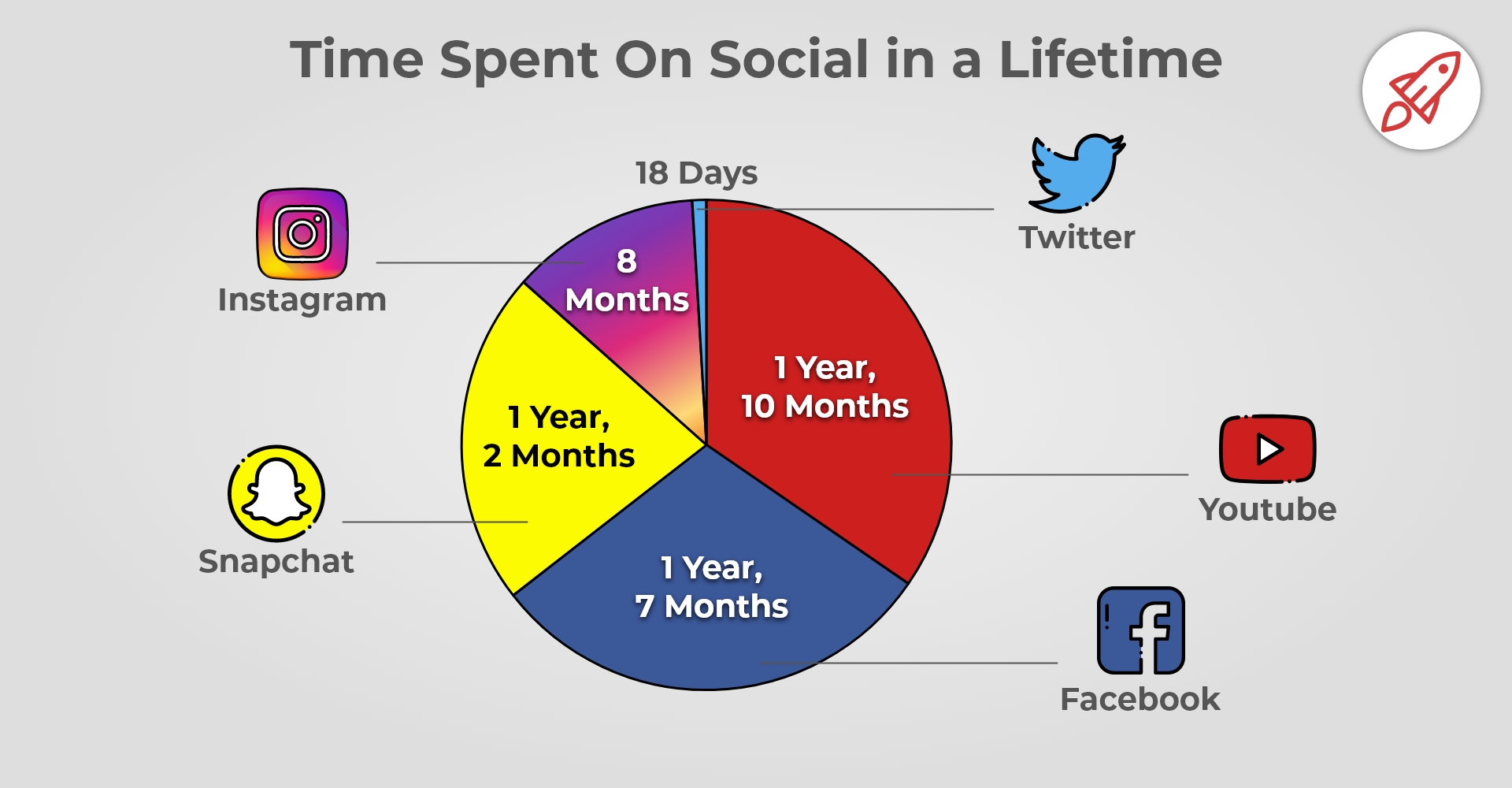 A kép a minden, de Milyen kép?
Minőségileg is lehet rossz egy kép
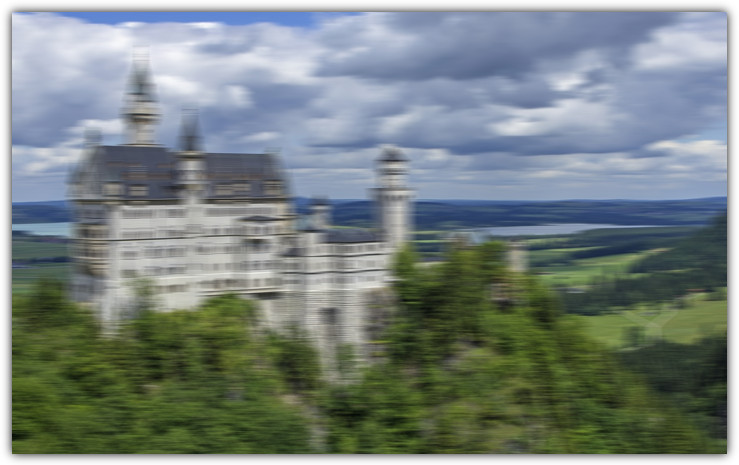 És tartalmilag is lehet rossz egy kép, hiába készült profi körülmények között
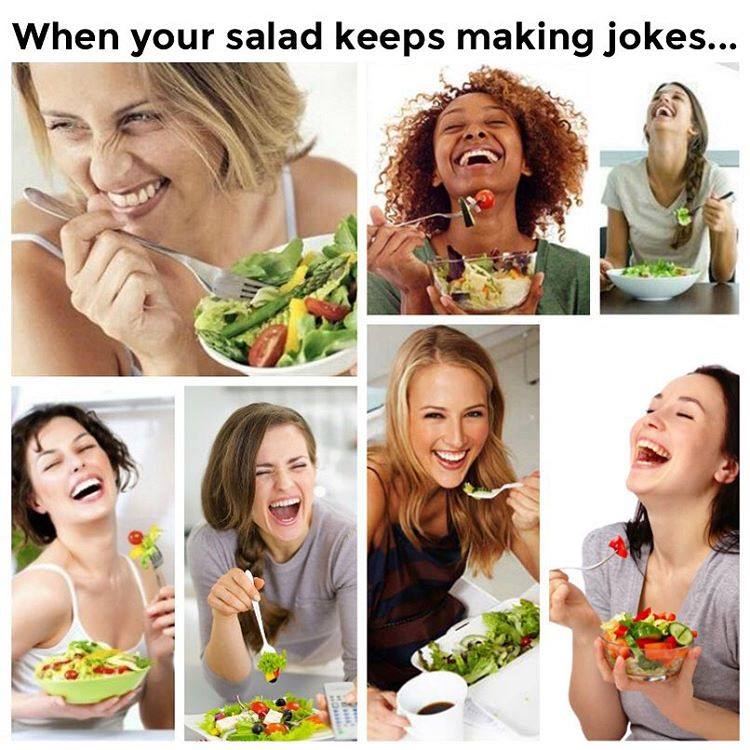 A stock fotók nagyszerűek, de van rendszer a megfelelő képek kiválasztásához. Válasszon olyan stock fotókat, amelyek:
valódi, nem pedig természetellenes póz, főleg ha emberek vannak rajta
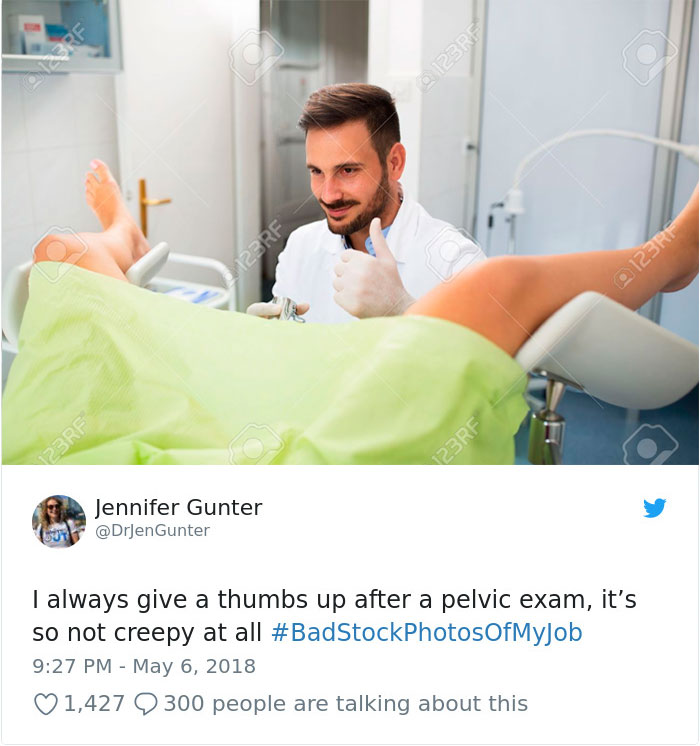 Megfelelőek a Közönségük számára
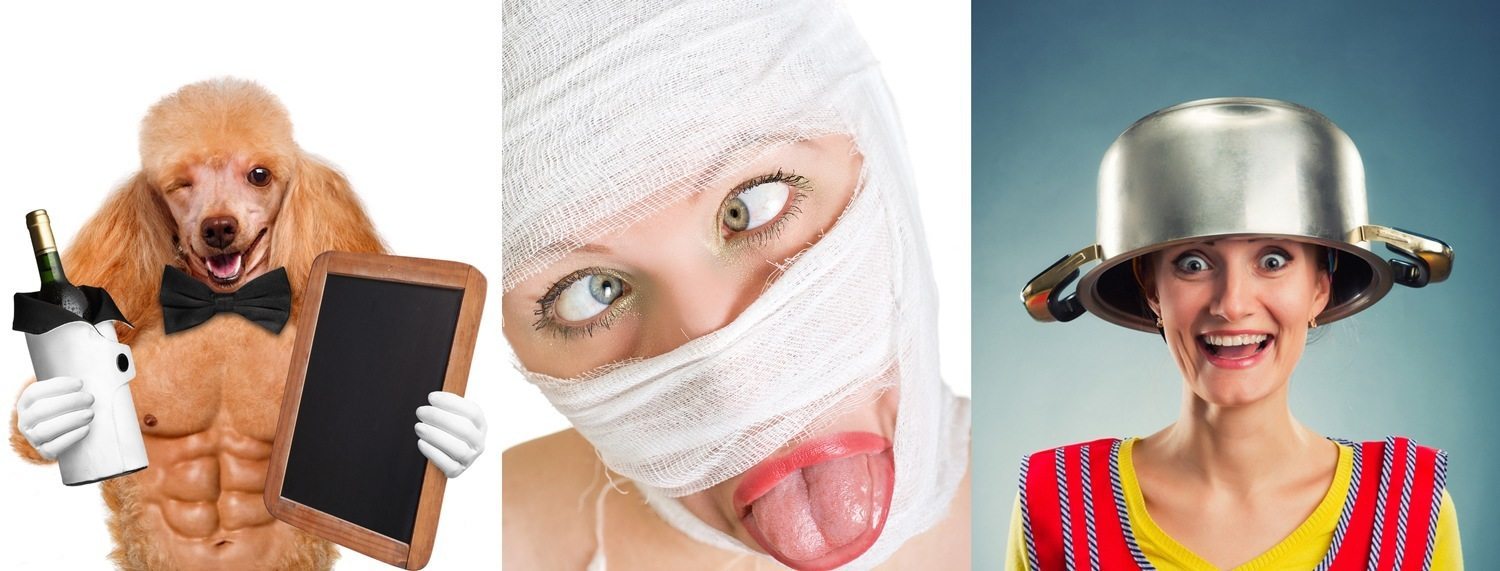 nem elavultak
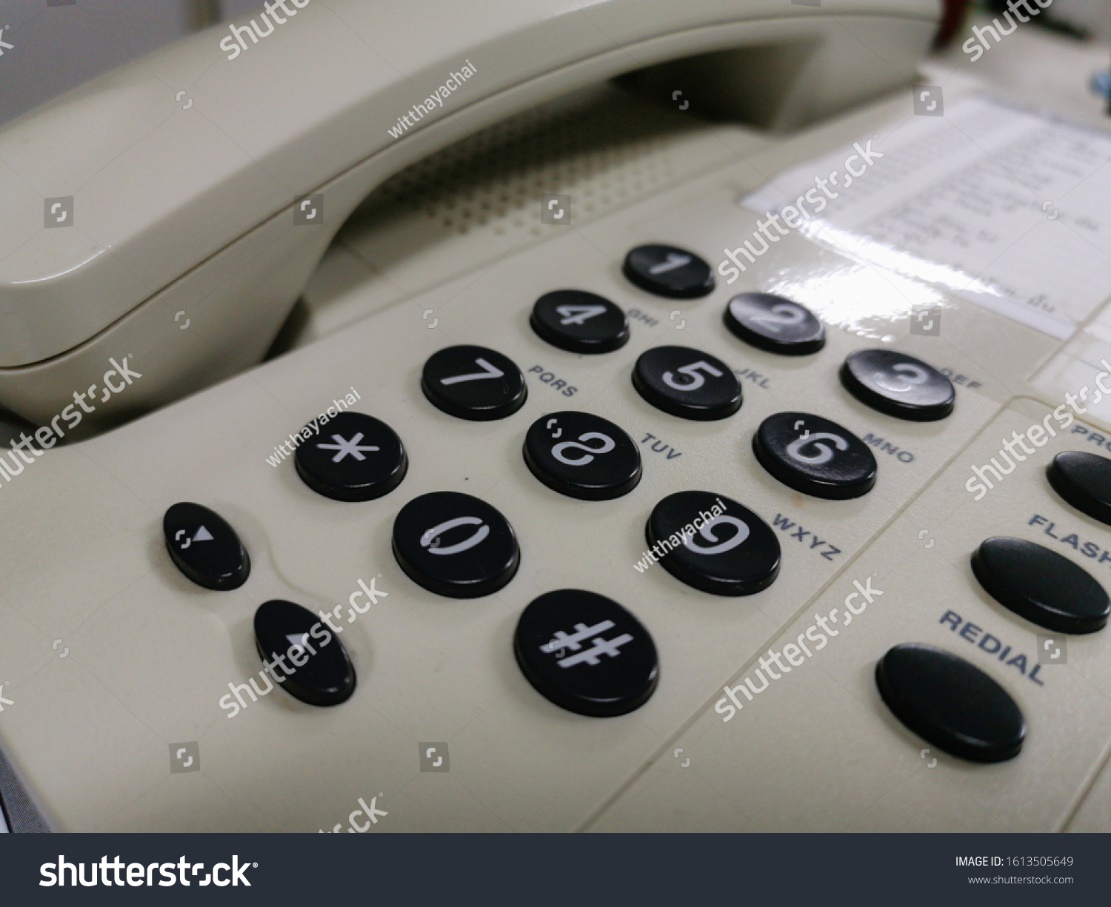 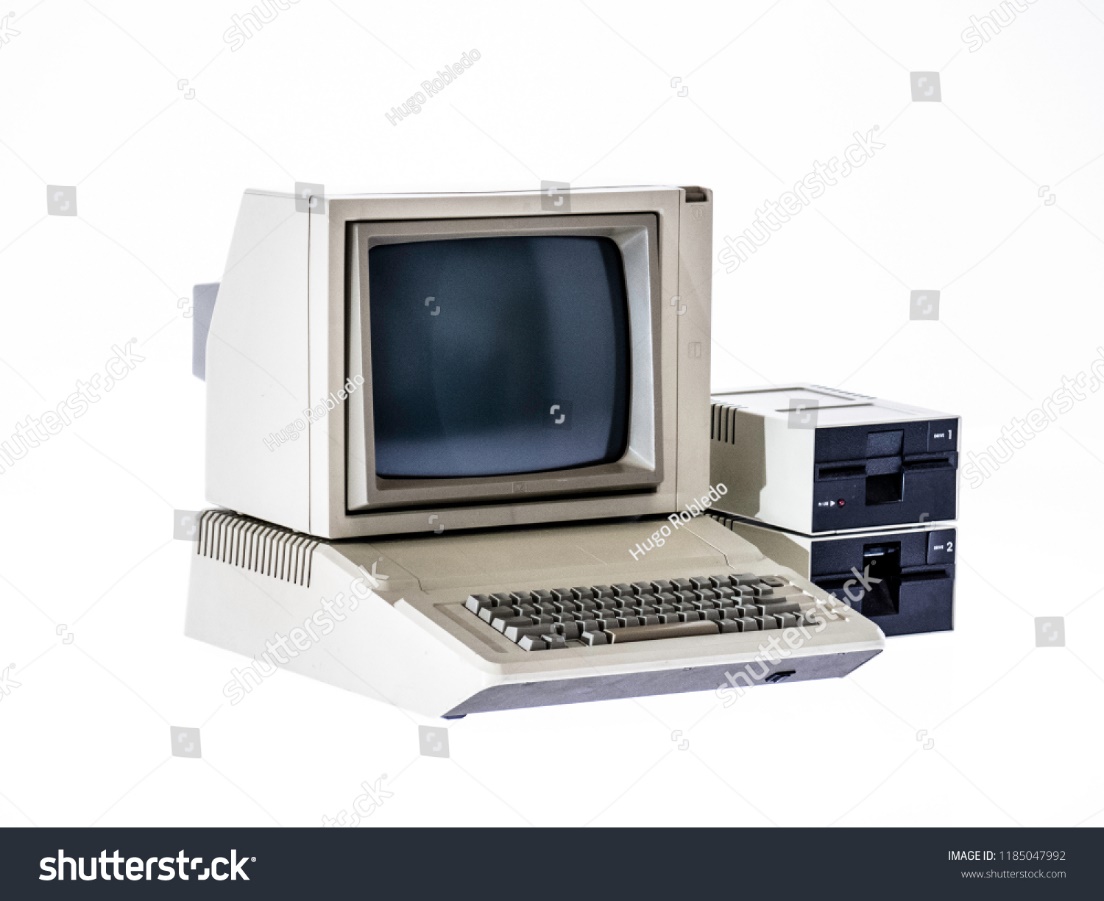 A Jó KÉP:A megfelelő kép fontos üzenetet hordoz.fel kell hívnia a látogató figyelmét, tájékoztatnia kell a nézőt és megkapónak kell lennie annyira, hogy a néző értékes fizető ügyféllé váljon. Szóval kell a jó kép, a jó jó kép, minőségi, de értelmes.
A minőség:A rossz minőségű képek olcsóbbá teszik a márkádat, és közlik a fogyasztóval, hogy a márkád személytelen és megbízhatatlan.
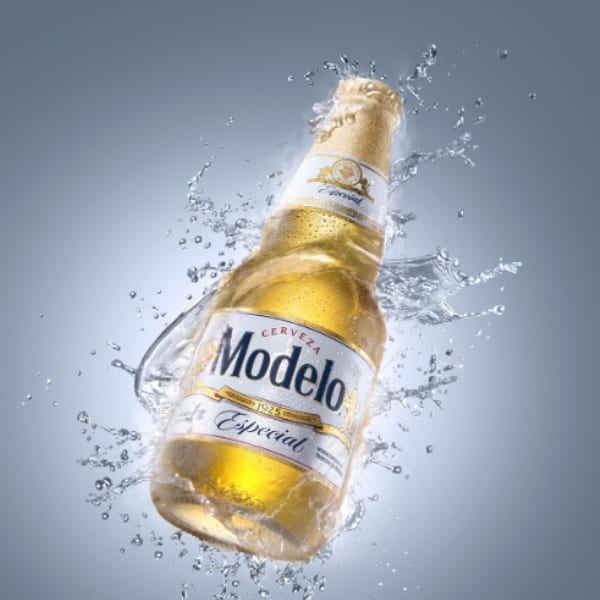 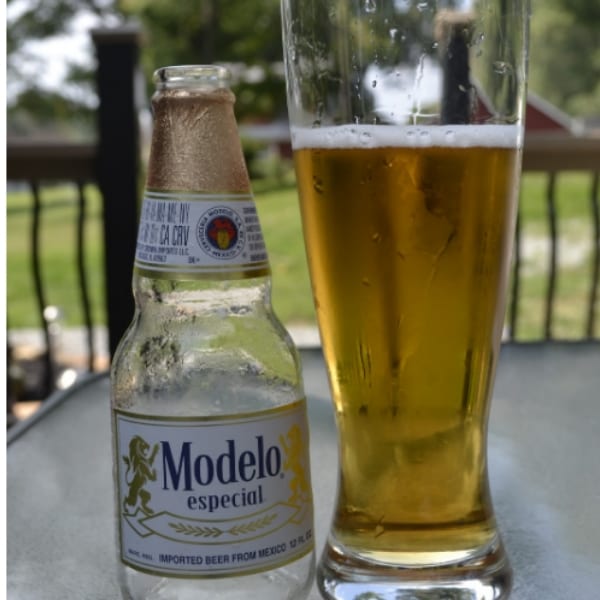 A minőség:A rossz minőségű képek olcsóbbá teszik a márkádat, és közlik a fogyasztóval, hogy a márkád személytelen és megbízhatatlan.
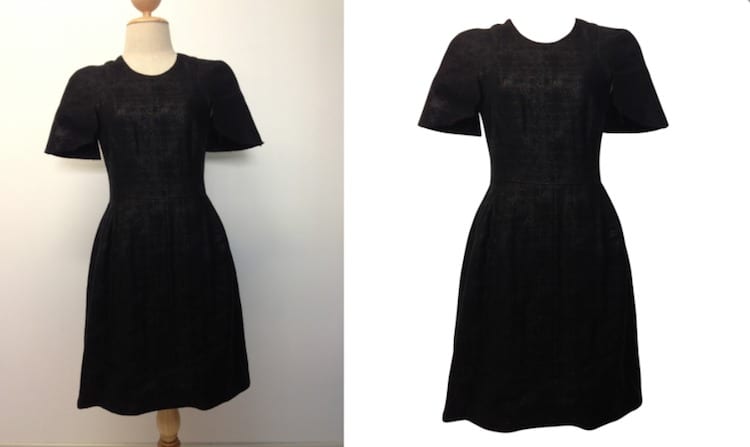 Amit érdemes csinálni ! IDÉN !A képek az üzleti arzenál fontos részét képezik, és fontos üzleti eszköznek kell tekinteni őket. Nemcsak a jó képek birtoklása segíti az ügyfelek megnyerését, de egyúttal alkupozíciós eszközt is biztosít, amelyet más márkákkal és vállalkozásokkal való együttműködés során használhat. Például, ha meghívja a közösségi média befolyásolóit és bloggereit, hogy ingyen használják a képeit cserébe egy linket a webhelyére, bejövő linkeket hozhat létre, ami bevált módszer a keresési rangsor növelésére.
Tartalom Másképp
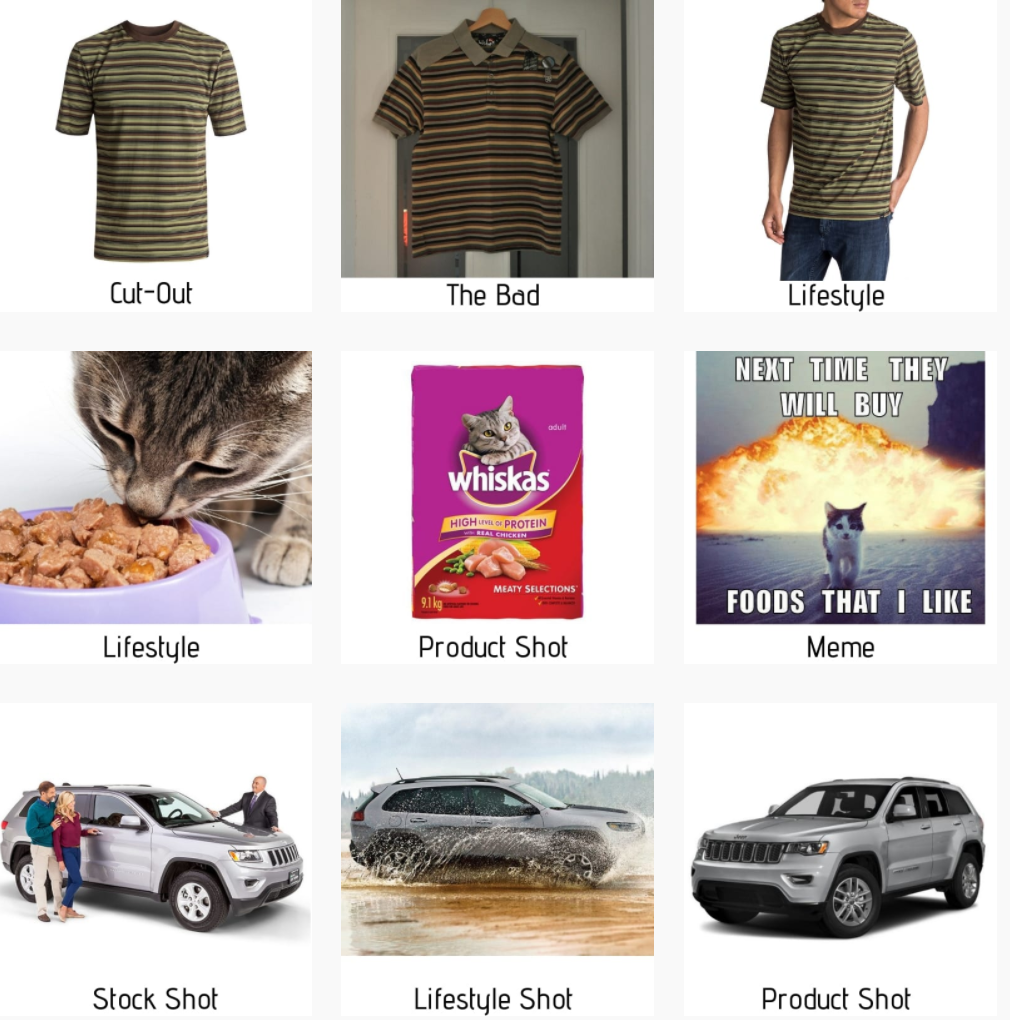 Lehet használni stockot is, vagy lehet készíttetni személyes tartalmat:
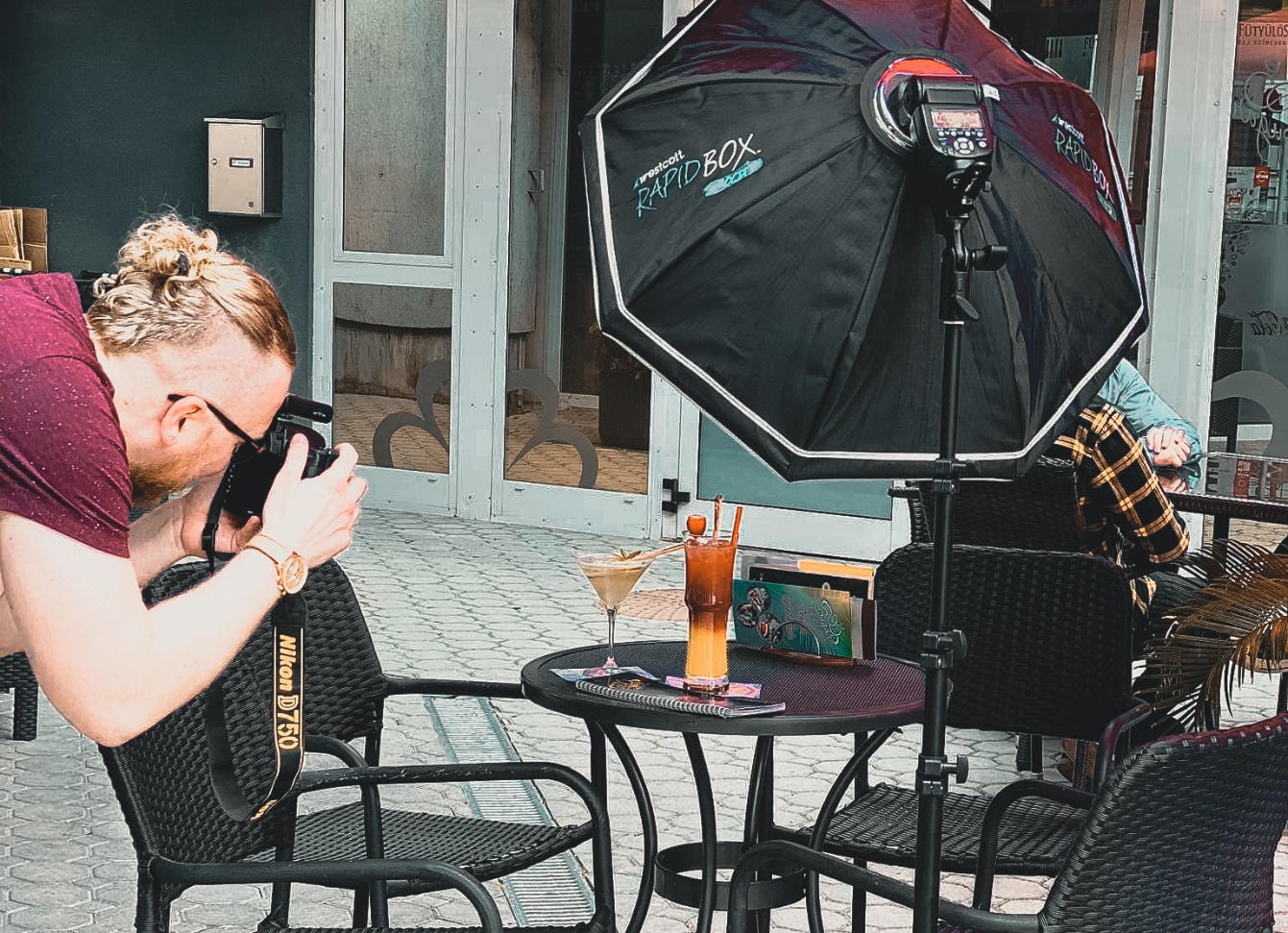 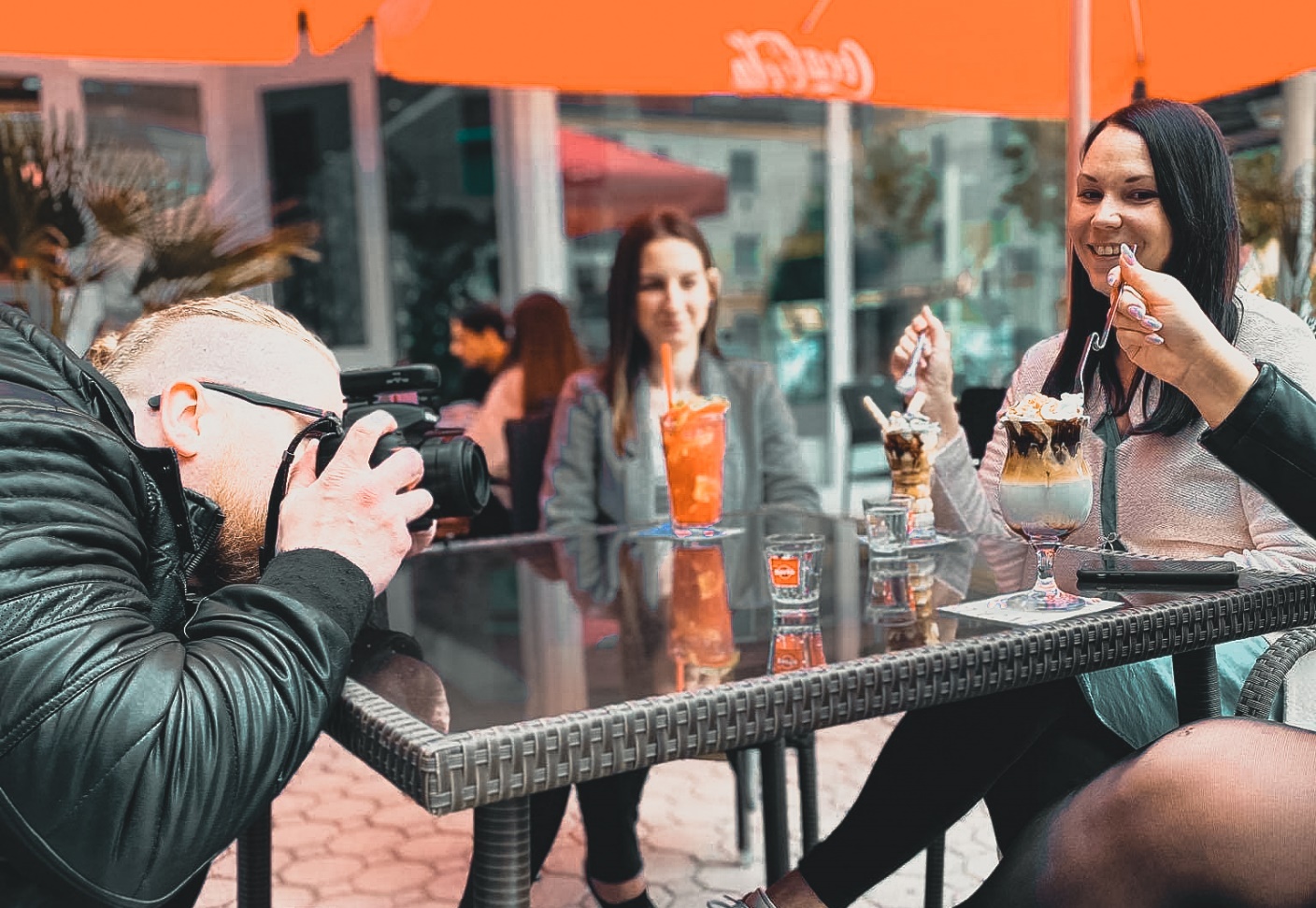 Lehet használni stockot is, vagy lehet készíttetni személyes tartalmat:
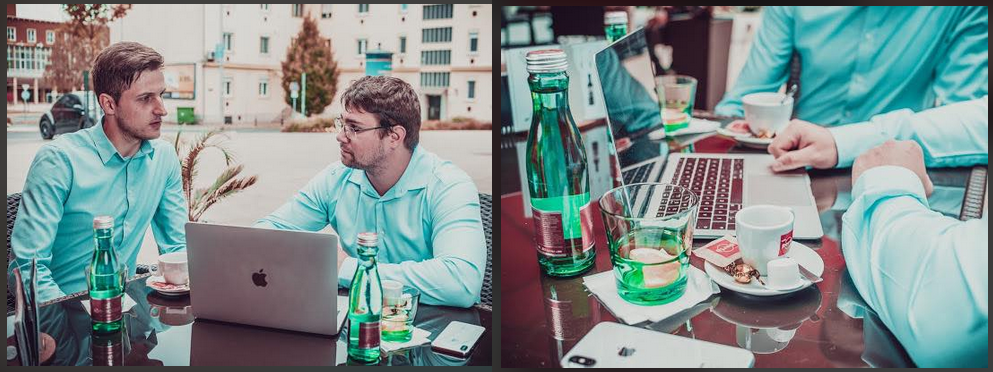 Szervezet, esemény és publikáció mint marketing
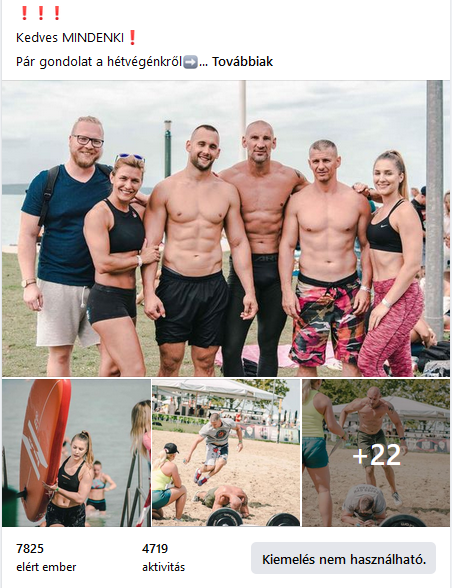 Ha jó, kreatív, csúcsminőségű képekbe fektet be, azokat számos platformon felhasználhatja, beleértve a közösségi médiát, hírcikkeket, webhelyét, üzleti profilját, prospektusokat és még sok minden mást.Egyszer kell kifizetni, számtalanszor lehet használni.A megfelelő címkével ellátott képek több kattintást nyernek: Facebook insta hirdetés
Használjunk Videó Tartalmat!
A legújabb tanulmányok szerint napjainkban körülbelül egymilliárd órányi videót nézünk naponta csak a YouTube-on. Legyen szó kedvenc macskás vagy kutyás videódról, legújabb filmelőzetesről, útmutatóról vagy virtuális bemutatóról egy népszerű üdülőhelyről, a videotartalom manapság sokkal többet nyújt számunkra.
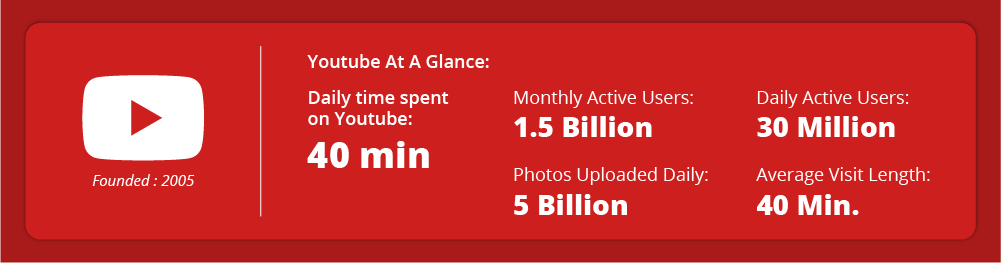 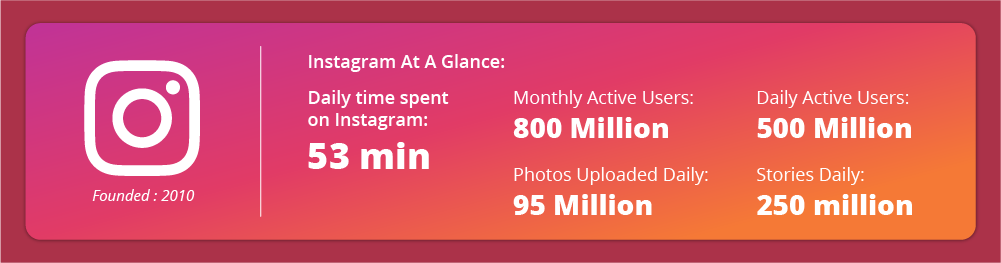 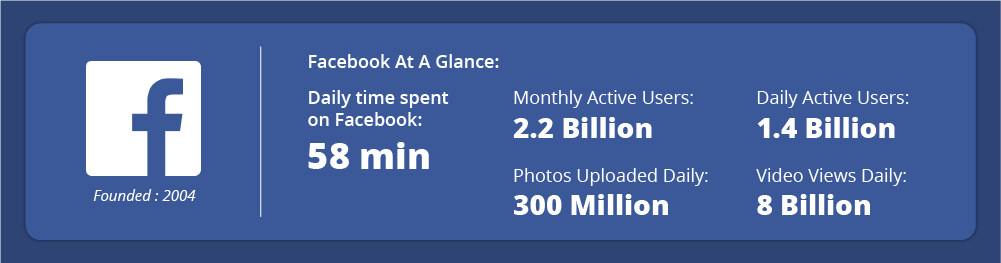 HOL HASZNÁLHATÓ A VIDEÓ?
A Weboldal első oldala illetve webhely elemKözösségi média: Instavid - story, Youtube, FacebookEgyéb vizuális felületek: TV Háttér
Érdekességek
Tehát, ha még nem kezdték el, akkor 2020 az az év, amikor a profi képi és videotartalmak használatát érdemes elkedzenie vállalkozása számára.
Köszönöm a Megtisztelő Figyelmet!Végh ÁDám